Marking time in History: BCE, CE
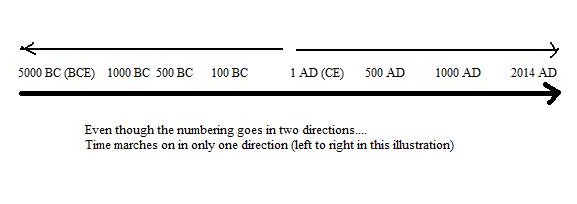 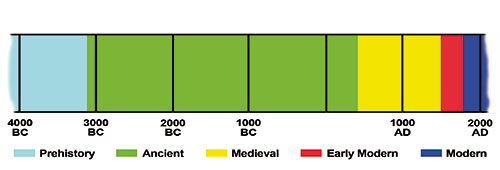 Homo sapien migration out of Africa
Timeline of History – Prehistoric time
150,000 years ago 	Homo sapiens emerge in 					Africa. 
40,000 years ago		Humans reach Europe 
30,000 years ago 	Humans reach Australia
13,000 years ago		Humans reach North America
15, 000 years ago	cave-dwelling hunter-					gatherers, cave paintings
12-10,000			Agricultural revolution, Neolithic  (or Stone)age
6000-3000 		Bronze and Iron ages 
3000 years ago		Writing
Cognitive Revolution
From 70,000 to 30,000 years ago, we begin to find evidence of innovations like : 
	boats, oil lamps, needles, bows and arrows
The first signs of imaginative thinking: Homo sapiens were beginning to transmit information about things that exist only in their minds but not in reality (e.g. the Stadel Lion Man, next slide).
This marks the beginning of myths, gods, religion
The “Lion-man”/ “Lioness-Woman”
A 32000 years old ivory figure discovered 
from the Stadel Cave in Germany.
The body is human,  but the head is leonine.
Ancient civilizations, 3000-1500 BCE
Kushim Tablet
A clay tablet with an administrative text from the city of Uruk, c.3400–3000 BC.
Early writing tabletIraq, 3000 BCE
Assyrian king Ashurbanipal (685-627 bce)
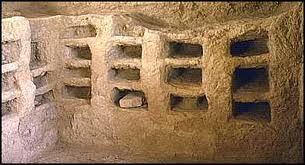 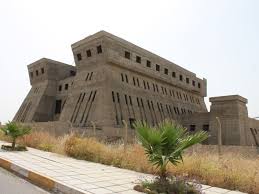 Flood TabletIraq, 700-600 BCE
Rhind Mathematical PapyrusEgypt, 1500 BCE
The Indus Valley Civilization
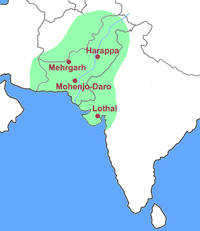 Indus Valley Civilization
Mohanjodaro, Pakistan
Indus sealHarappa, Pakistan, 2,500-2000 BCE
James Princep, 1799-1840
Brahmi script
Brahmi Script on Asoka pillar
Tamil-Brahmi
Otto Neugebauer (1899-1990)
Author of:  The Exact Sciences of Antiquity, 1952
Cuneiform  numbers
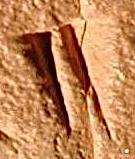 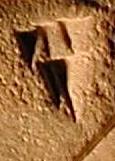 2
1
5
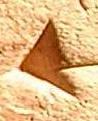 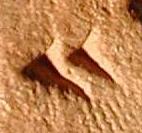 10
20
Babylonian numbers from 1-59
Sexagesimal Place Value
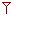 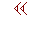 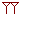 Some examples of sexagesimal numbering
Babylonian Zero
Chinese rod-numerals
Counting rods placed vertically, zong, top row; 
Rods arranged horizontally, heng, bottom row.
Formula for zongs and hengs
The following formula from Sun zi sums the arrangement:  “the units are vertical (zong) and the tens horizontal (heng), the hundreds stand  and the thousands prostrate, thousands and tens look alike, and so do ten thousand and hundreds.”
Counting with counting rods
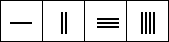 =
1234
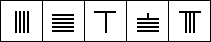 =           45698
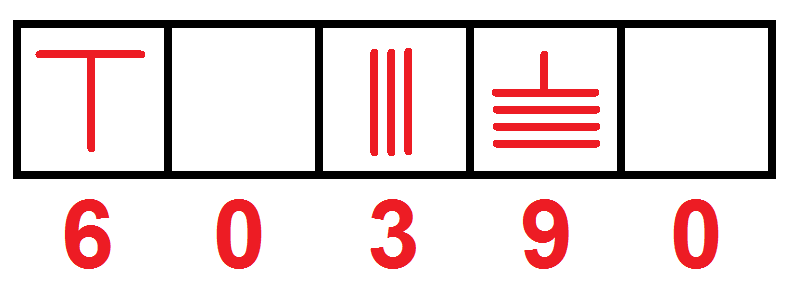 Aryabhatta’s numbering system
Brahmi numerals
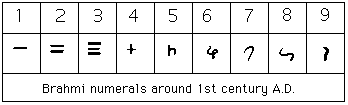 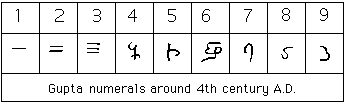 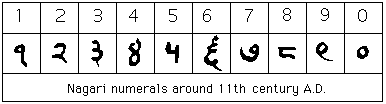 First evidence for zero, Cambodia, 683 CE
“the Chaka era reached 
year 605 on the fifth day 
of the waning moon.”
Physical evidence for zero from Gwalior temple
A 9th century temple dediated to Vishnu in Gwalior
Inscription with zero
The inscription refers to donation of a piece
Of land to the temple 270 by 187 hastas
Which would yield 50 garlands flowers for
 the God everyday. 
The inscription is dated Samvat 933 which is
876 CE.)
Zero from the temple inscription
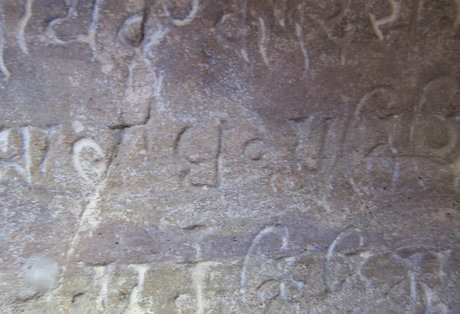